Herzlich Willkommen!
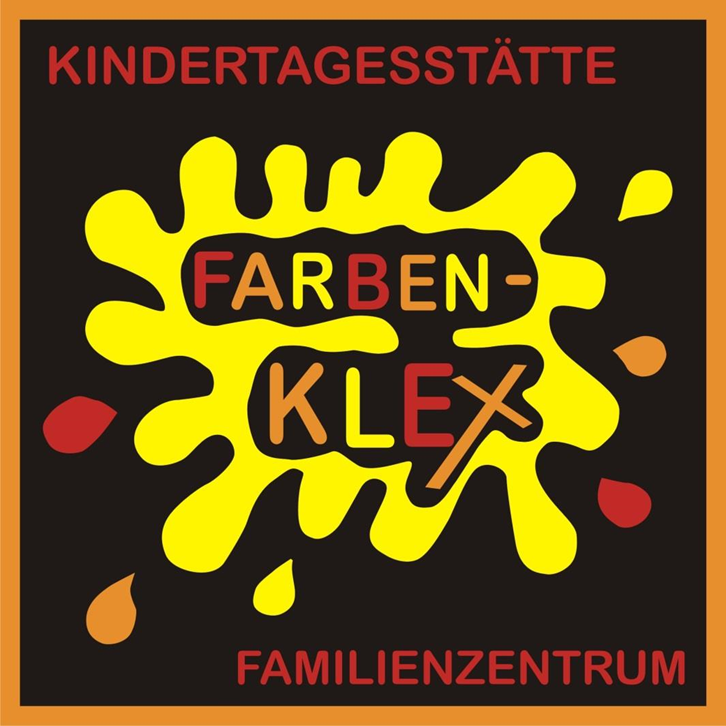 „DENN DIE ZEIT IST MÄCHTIGER ALS MAN AHNT“
Kurt Tucholsky
Thüringer Eltern Kind Zentrum (THEKiZ) in Triptis im Saale-Orla-Kreis
Farbenklex mehr als eine Kindertagesstätte
Gründe
.Fächenlandkreis Saal-Orla mit 83.654 Bürgerinnen und Bürgern ist das THeKiZ verkehrsgünstig in der Stadt Triptis gelegen.
Kooperation mit gewachsenen Netzwerk von Partnern aus der Wirtschaft der Region, Sozial- Partnerschaften mit Diakonischen Trägereinrichtungen, Mitglieder der Kreis-Liga Johanniter, AWO, DRK, Volkssolidarität, Kommunen, Landratsamt des SOK hier im Besonderen die Kindertagesstätten durch die Mediathek im THEKiZ die allen Trägern des Landkreises einschließlich den Grundschulen zur Verfügung steht.
Paradiesische Räumlichkeiten und Ausstattung für Veranstaltungen bis zu 100 Personen. Kultur, Fort- und Weiterbildung, Familienfeierlichkeiten werden und können von oben genannten Partnern genutzt werden.

Nach dem Motto: „Gerade auf dem Land ist es attraktiv als Familie zu leben“.
Nachhaltig THEKiZ Farbenklex im Rahmen des Brückenprojektes der Stiftung FamilienSinn
Ziele
Wir möchten Konsultationseinrichtung werden
Wir möchten anerkannt werden als generationsübergreifendes Zentrum
Wir möchten eine solide Finanzierung über den Status Brückenprojekt Stiftung FamilienSinn 2.000 € für 2015 sowie Spendenantrag Share Value Stiftung 5.000 € für 2015 und weitere Spenden und Ehrenamt Diakonieverein Orlatal, hinaus.
Bewerbung bei der Stiftung FamilienSinn für das Förderjahr 2016 hat nur Aussicht auf Erfolg wenn Anerkennung im Landkreis/Stadt Triptis gleich einer festen Größe finanzieller Unterstützung
Veranstaltungen
Unterstützung für Familien in Not
Verhinderungspflege
Interne Versammlungen
Tagungen
Elternkurse
Eltern-Kind-Zentrum
„Farbenklex“
Mediathek
Elterncafe‘
Familienfeiern -Gemeindefest
Workshops
Fort- und Weiterbildungen
Kaspertheater
Martinstag
Kulturveranstaltungen
Sport- und Yogakurse
Weihnachtsmarkt
Altenhilfe, Jugendhilfe,Frühkind-liche Pädagogik
Dank an…
Stadt Triptis
Vertreterinnen des Landratsamtes
Vertreterinnen und Vertreter des Diakonieverein
Gemeinde  Triptis
Elternbeirat der Kita Farbenklex
Herr Dr. Dießner als Projektbegleiter
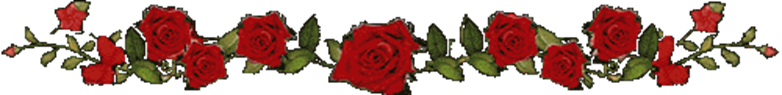 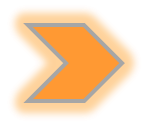 Offene Diskussion
Was unterscheidet uns von der Regelkita?
Was sollte anders gemacht werden ?
Einsatz der Mittel evtl. 7.000 €?
Welche Bedarfe gibt es um das THEKiZ in Triptis?
Welche Vernetzungswünsche hat das Jugendamt?
Ergebnis von heute 21.05.2015,können wie auf Ihre Unterstützung rechnen?
Gerne möchten wir THEKiZ fortführen!
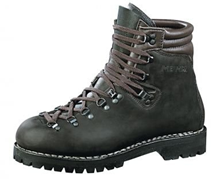 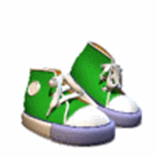